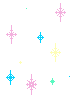 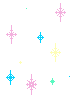 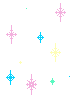 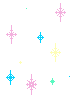 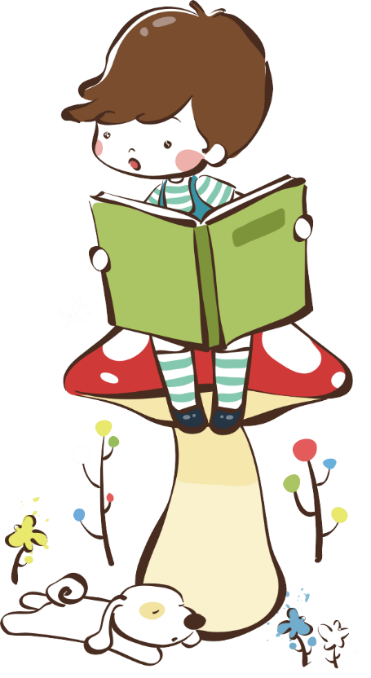 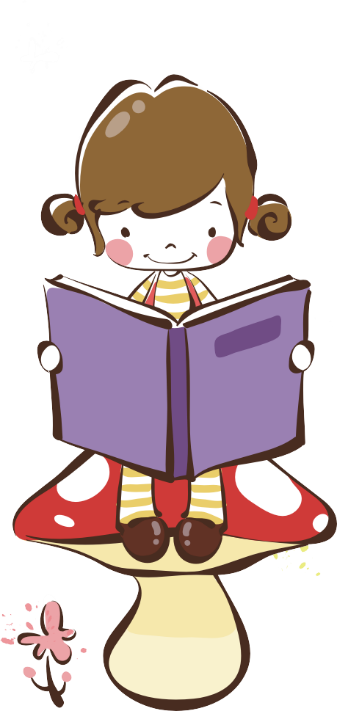 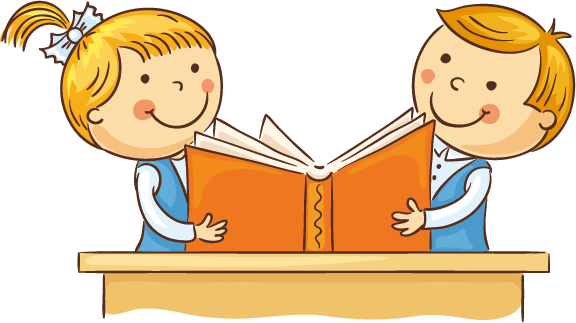 [Speaker Notes: Giới thiệu về tác giả thiết kế và trình bày]
PHÒNG GIÁO DỤC VÀ ĐÀO TẠO HUYỆN CHƯƠNG MỸ
TRƯỜNG TIỂU HỌC LAM ĐIỀN
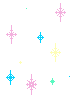 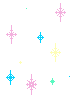 NHIỆT LIỆT CHÀO MỪNG CÁC THẦY CÔ GIÁO VỀ DỰ GIỜ THĂM LỚP
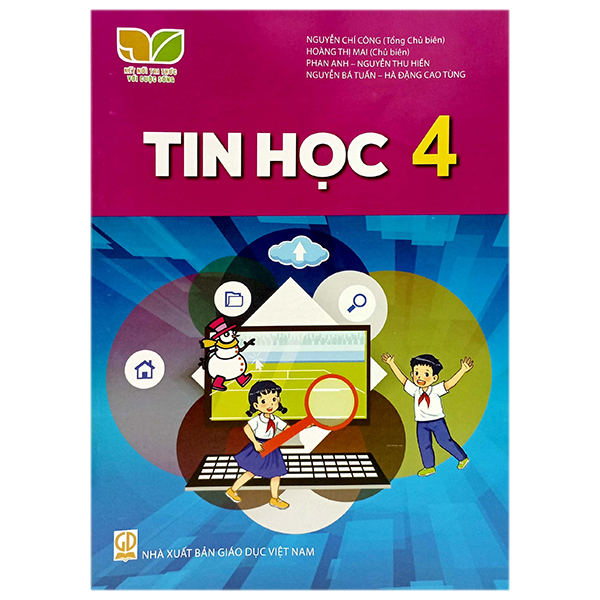 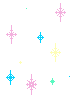 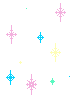 Môn: Tin học lớp 4
Giáo viên: Nguyễn Thị Hạt
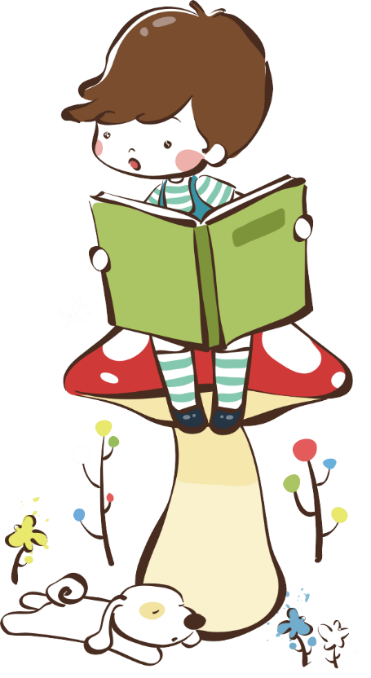 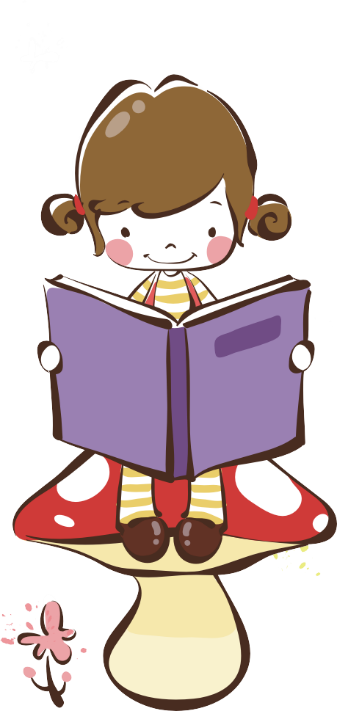 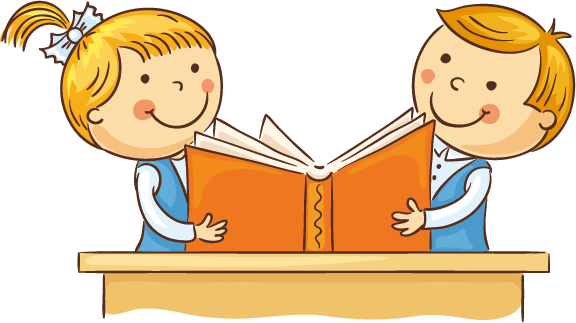 [Speaker Notes: Giới thiệu về tác giả thiết kế và trình bày]
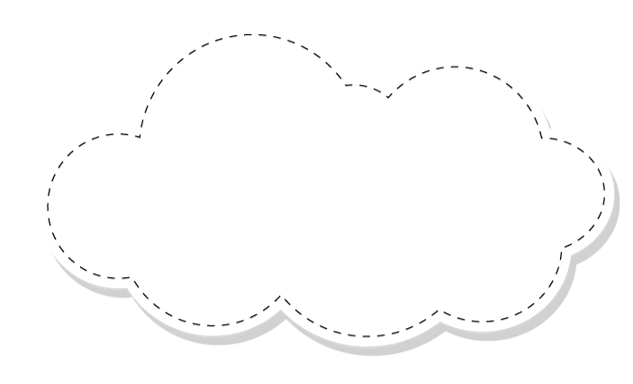 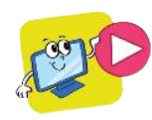 KHỞI ĐỘNG
[Speaker Notes: Cô xin chào các con thân yêu!
Cô rất vui khi được gặp các con trong tiết học ngày hôm nay. Ở tiết học trước các con đã được học về Tệp rồi đúng không nào.
Vậy thì trước khi vào bài học mới ngày hôm nay cô cùng các con sẽ ôn lại kiến thức bài cũ nhé!]
Trên trang web có các loại thông tin nào?
Có các thông tin là văn bản, hình ảnh, âm thanh, video và siêu liên kết
CHỦ ĐỀ 3: TỔ CHỨC LƯU TRỮ, TÌM KIẾM VÀ TRAO ĐỔI THÔNG TIN
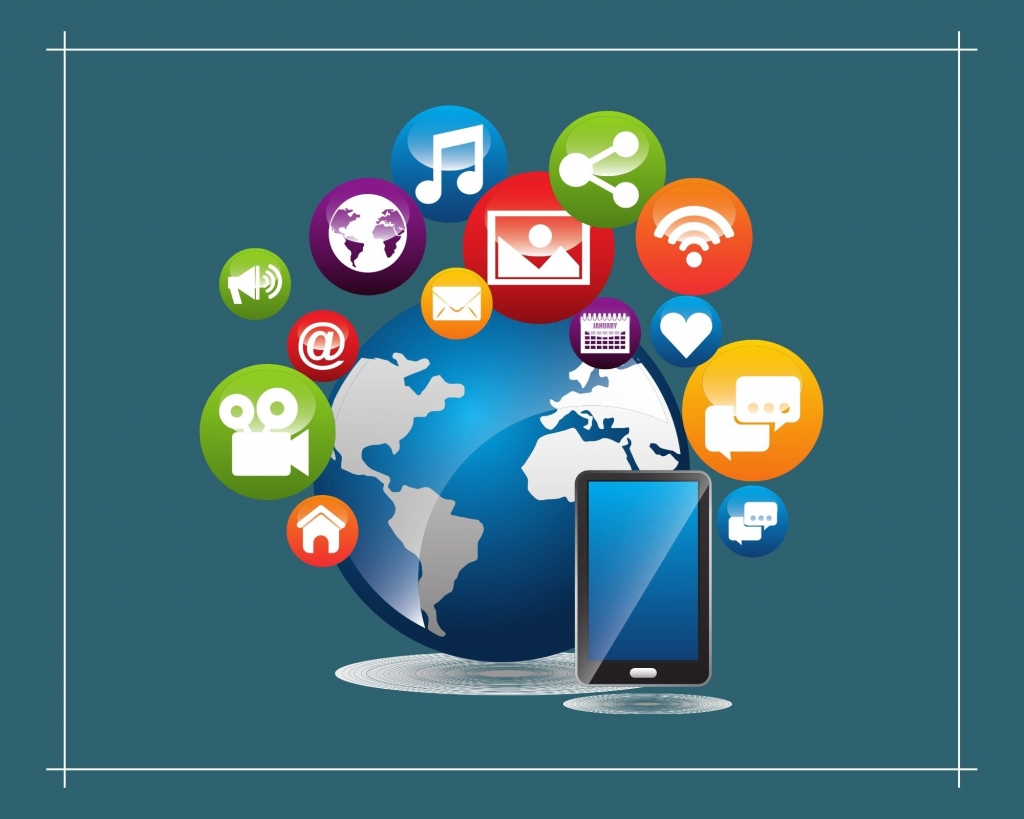 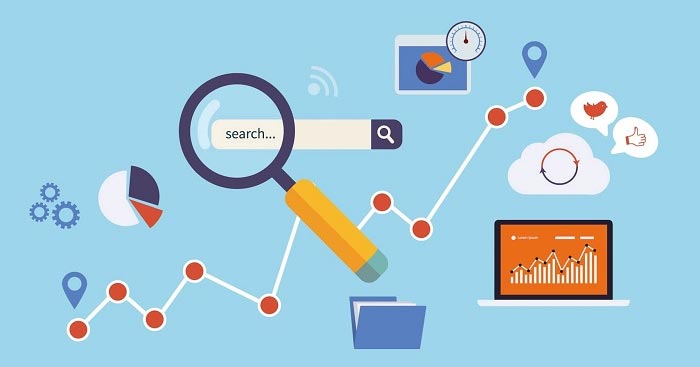 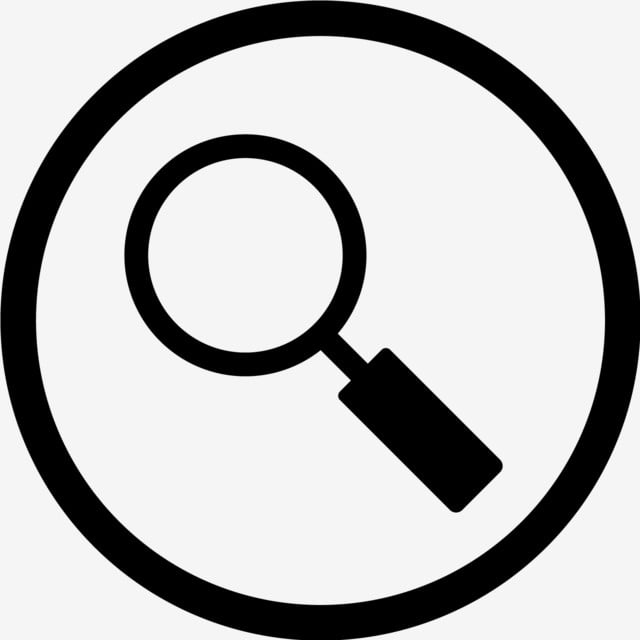 bài thơ hay về ngày 20/11
Tìm kiếm bài thơ hay về ngày 20/11
Google.com là địa chỉ của một máy tìm kiếm
Các máy tìm kiếm được sử dụng phổ biến:
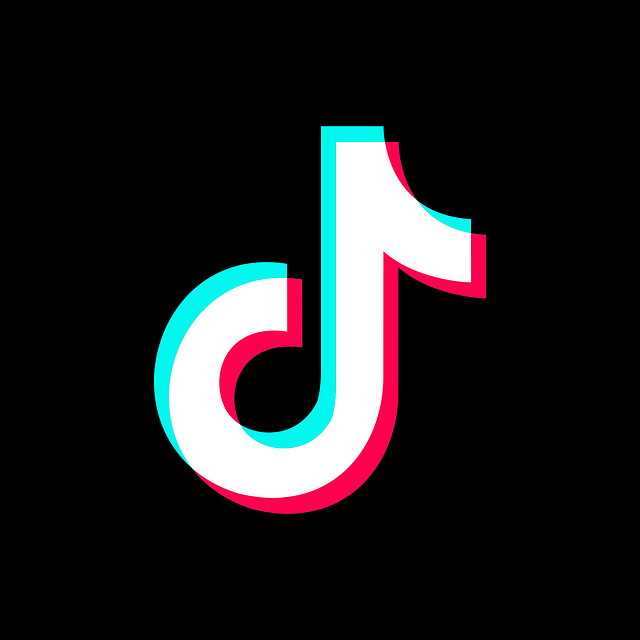 facebook.com
tiktok.com
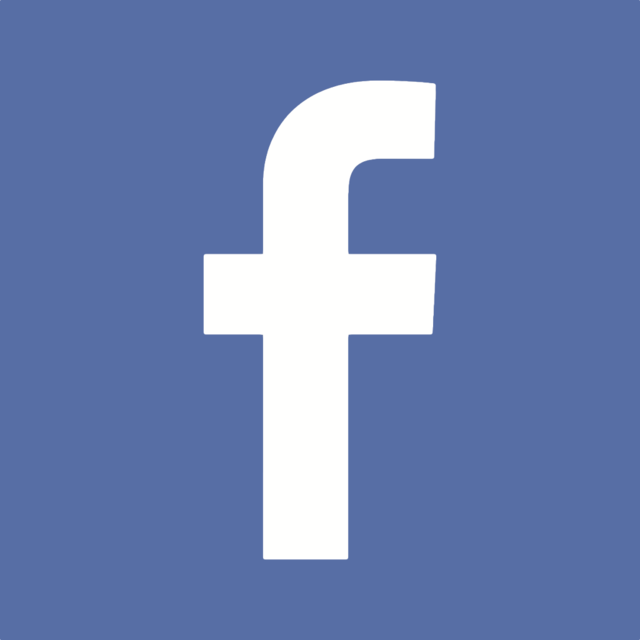 bing.com
youtube.com
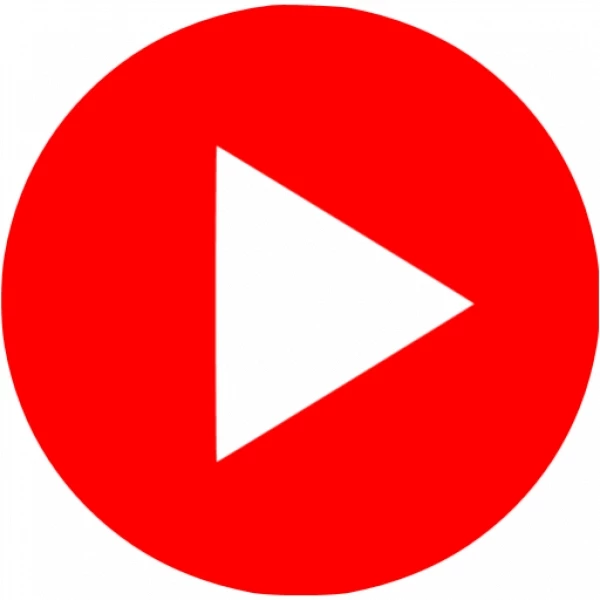 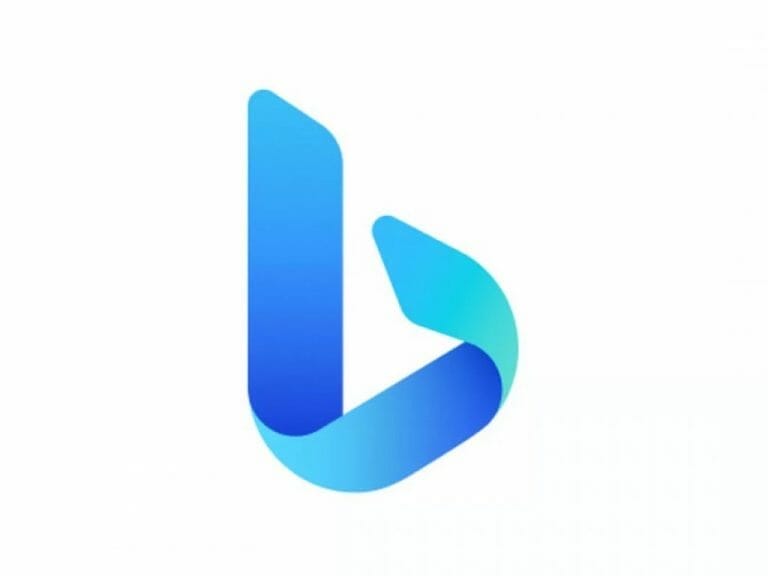 coccoc.com
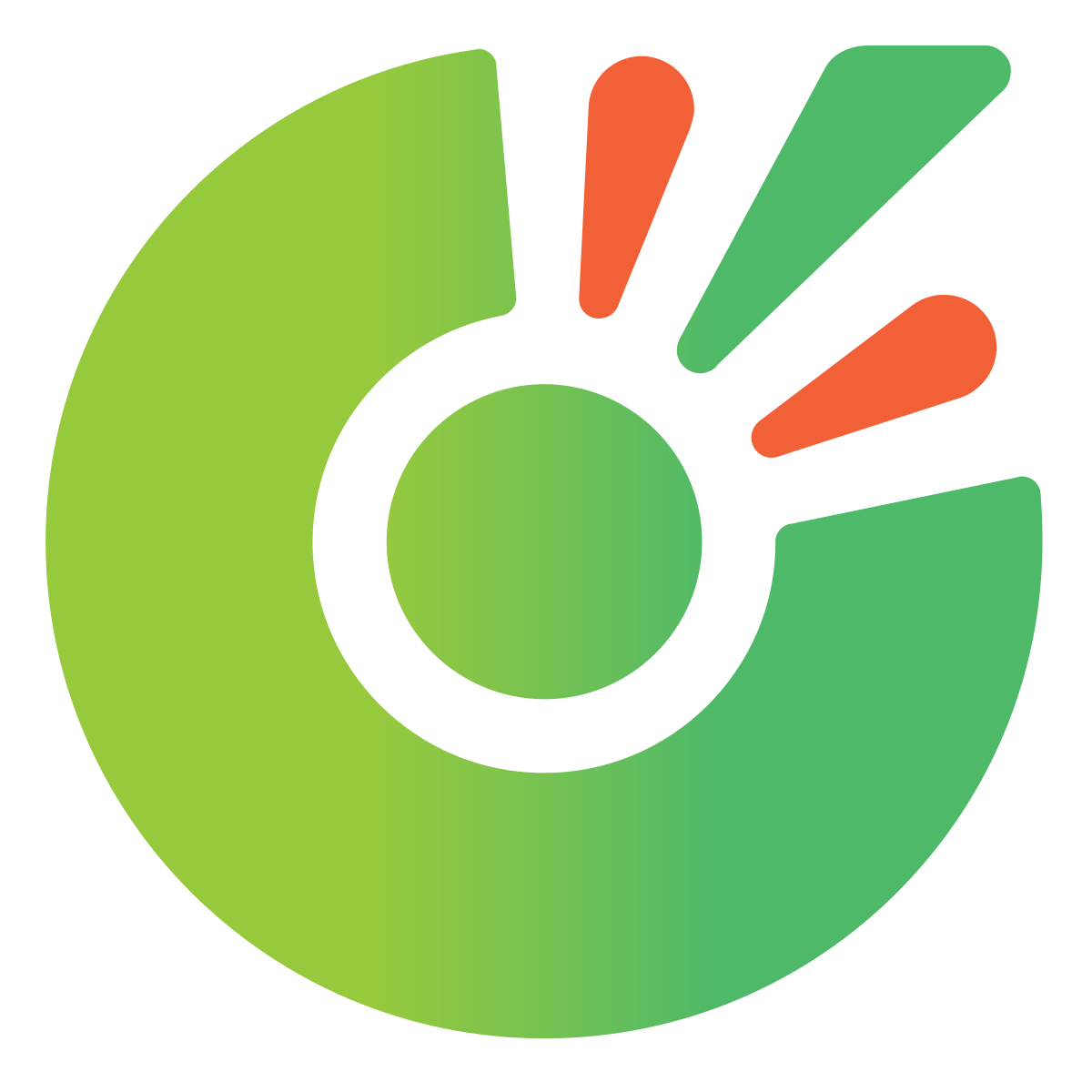 ask.com,….
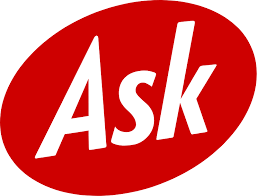 Thảo luận nhóm 6
Các bước cần thiết để tìm kiếm thông tin?
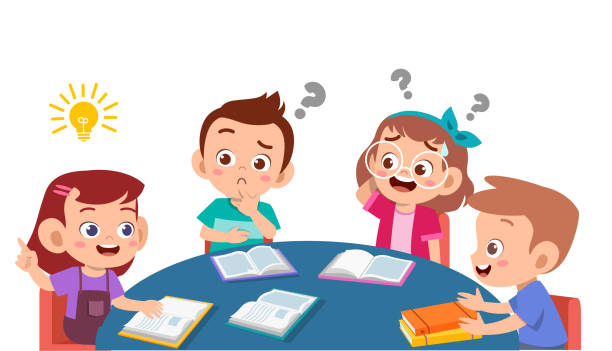 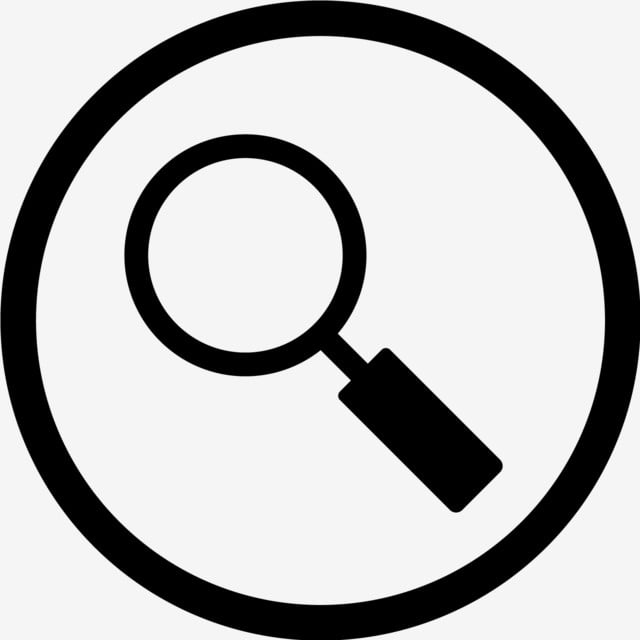 bài thơ hay về ngày 20/11
Tìm kiếm bài thơ hay về ngày 20/11
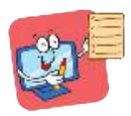 Từ khóa là từ hoặc cụm từ thể hiện nội dung muốn tìm kiếm
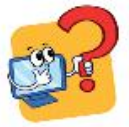 Nếu muốn tìm kiếm thông tin về Bảo tàng dân tộc học Việt Nam 
thì từ khoá nào là phù hợp nhất?
A. Bảo tàng
B. Bảo tàng dân tộc học Việt Nam.
C. Bảo tàng Việt Nam.
D. Các dân tộc ở Việt Nam.
1. Trả lời đúng và nhanh nhất câu hỏi sắp xếp các bước theo đúng thứ tự để tìm kiếm thông tin qua phần mềm Wordwall.net
Hoàn thành 2 nhiệm vụ để nhận thưởng
2. Tìm kiếm bài thơ hay về ngày 20/11 để tặng thầy cô nhân ngày nhà giáo Việt Nam.
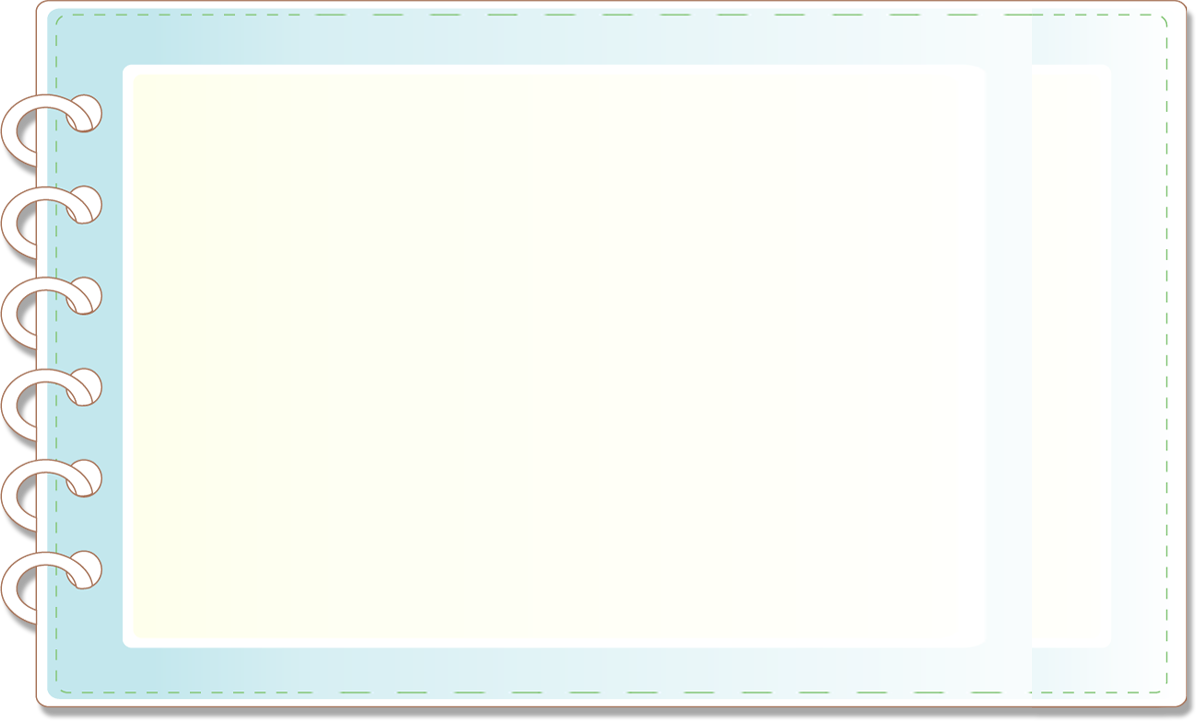 GIỜ HỌC ĐẾN ĐÂY LÀ KẾT THÚC
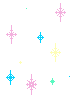 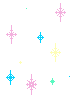 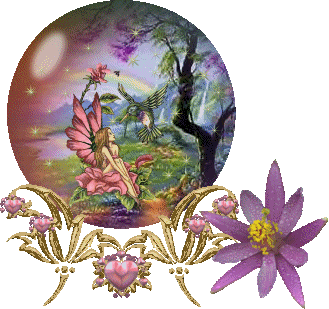 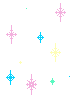 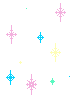 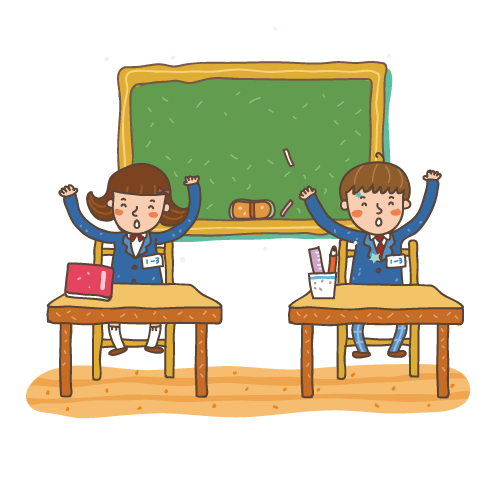 Chúc các thầy cô giáo mạnh khỏe
Chúc các em học giỏi!